Coalition Sustainability
Don’t Leave Your Change to Chance
Dave Shavel, CADCA
May 28, 2020
Working with communities to address the opioid crisis.
SAMHSA’s State Targeted Response Technical Assistance (STR-TA) grant created the Opioid Response Network to assist STR grantees, individuals and other organizations by providing the resources and technical assistance they need locally to address the opioid crisis .
Technical assistance is available to support the evidence-based prevention, treatment, and recovery of opioid use disorders.
2
Working with communities to address the opioid crisis.
The Opioid Response Network (ORN) provides local, experienced consultants in prevention, treatment and recovery to communities and organizations to help address this opioid crisis. 
The ORN accepts requests for education and training. 
Each state/territory has a designated team, led by a regional Technology Transfer Specialist (TTS), who is an expert in implementing evidence-based practices.
3
Contact the Opioid Response Network
To ask questions or submit a technical assistance request: 

Visit www.OpioidResponseNetwork.org 
Email orn@aaap.org 
Call 401-270-5900
4
Substance Abuse and Mental Health Services Administration (SAMHSA)
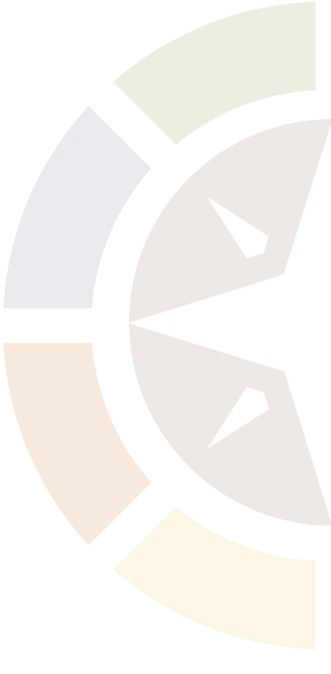 Funding for this initiative was made possible (in part) by grant no. 6H79TI080816 from SAMHSA. The views expressed in written conference materials or publications and by speakers and moderators do not necessarily reflect the official policies of the Department of Health and Human Services; nor does mention of trade names, commercial practices, or organizations imply endorsement by the U.S. Government.
5
Approach: To build on existing efforts, enhance, refine and fill in gaps when needed while avoiding duplication and not “re-creating the wheel.”
Overall Mission
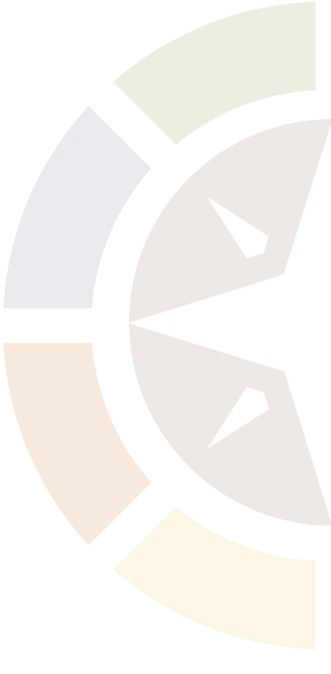 To provide training and technical assistance via local experts to enhance prevention, treatment (especially medication-assisted treatment like buprenorphine, naltrexone, and methadone), and recovery efforts across the country addressing state and local - specific needs.
7
Sustainability: Don’t Leave Your Change to Chance
Objectives
Describe why fostering sustainability is important		
Assess your coalition or initiative’s ability to:  
Create a strong volunteer and membership base
Build a credible planning process and organization infrastructure
Ensure relevance to community concerns
Develop a diversified funding strategy
Develop specific “next steps” to mobilize members to focus on sustainability
Definition of Coalition Sustainability
A sustainable coalition has enough resources to intervene at the community level and can maintain these resources long enough to see community-level outcomes.
Four Things Coalitions Must Sustain
Strong volunteer & membership base
A credible process
Relevance to current community concerns
The financial and other resources required to do the work
Sustainability Checklist
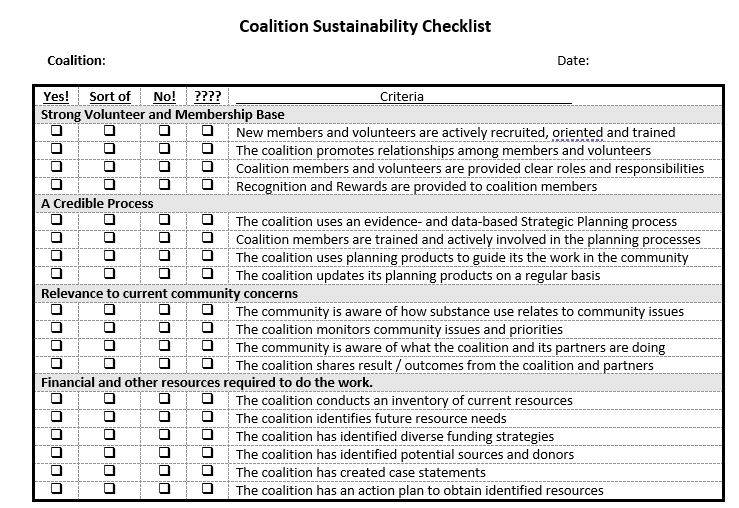 1. Strong Volunteer and Membership Base
Recruiting involves providing:
Specific opportunities for involvement

Orientation and training

Positive relationships and experiences
1. Strong Volunteer and Membership Base
Retaining coalition members involves building long-term relationships with individuals and organizations through the 6 R’s:
Relationships
Role  	
Respect
Recognition
Rewards
Results
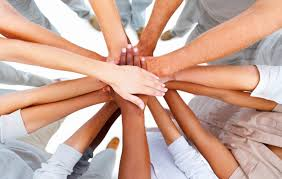 1. Strong Volunteer and Membership Base
Assessment:  How does your coalition recruit and retain members?
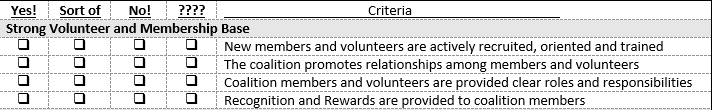 Four Things Coalitions Must Sustain:
Strong volunteer & membership base
A credible process
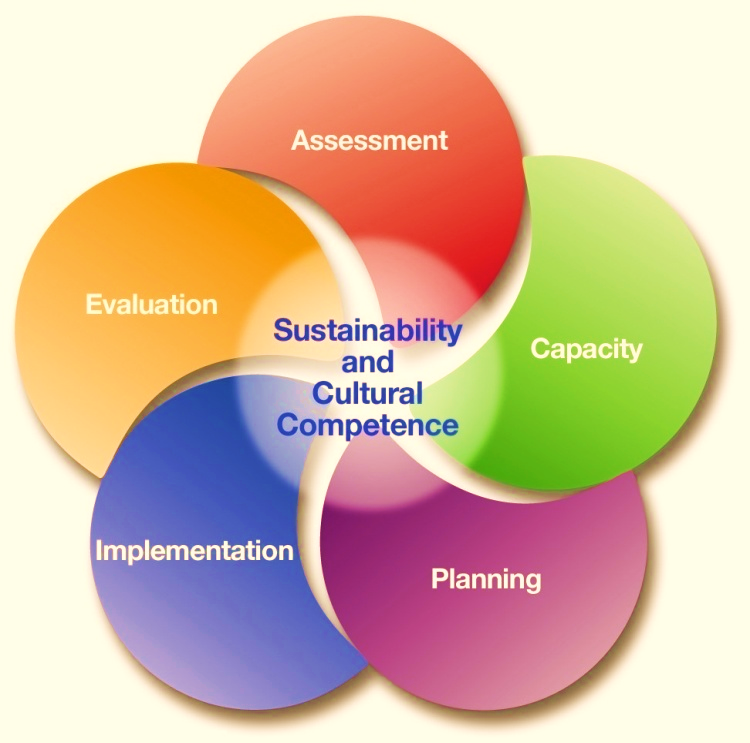 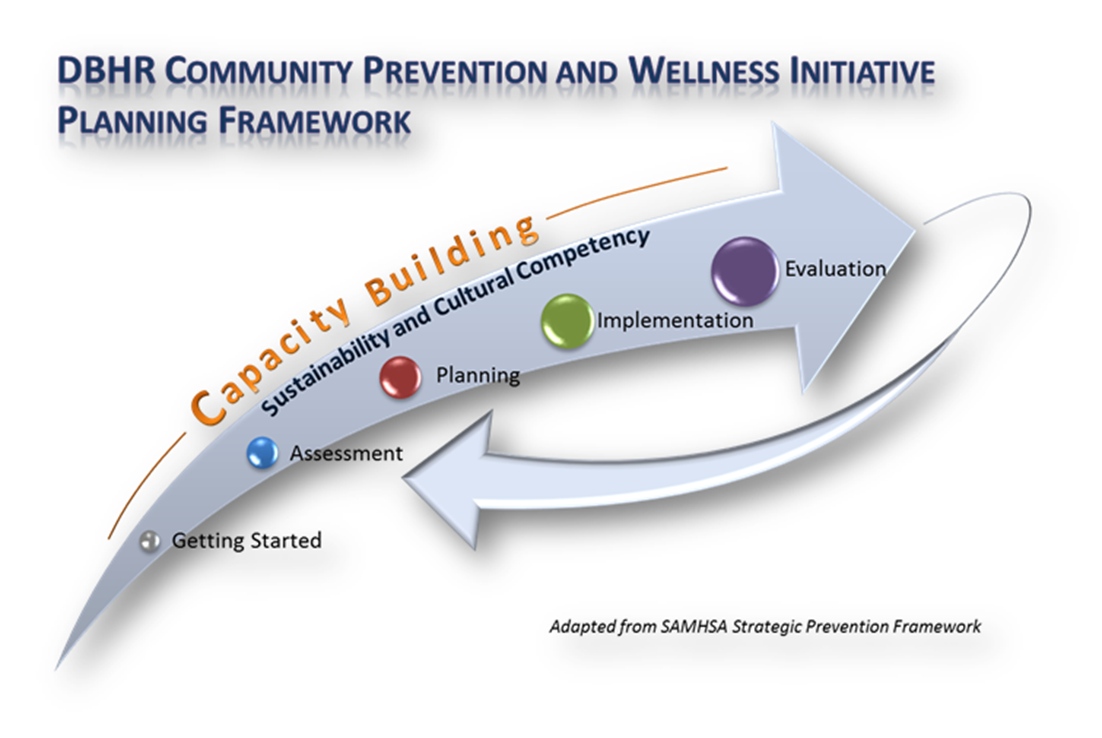 2.	A Credible Process
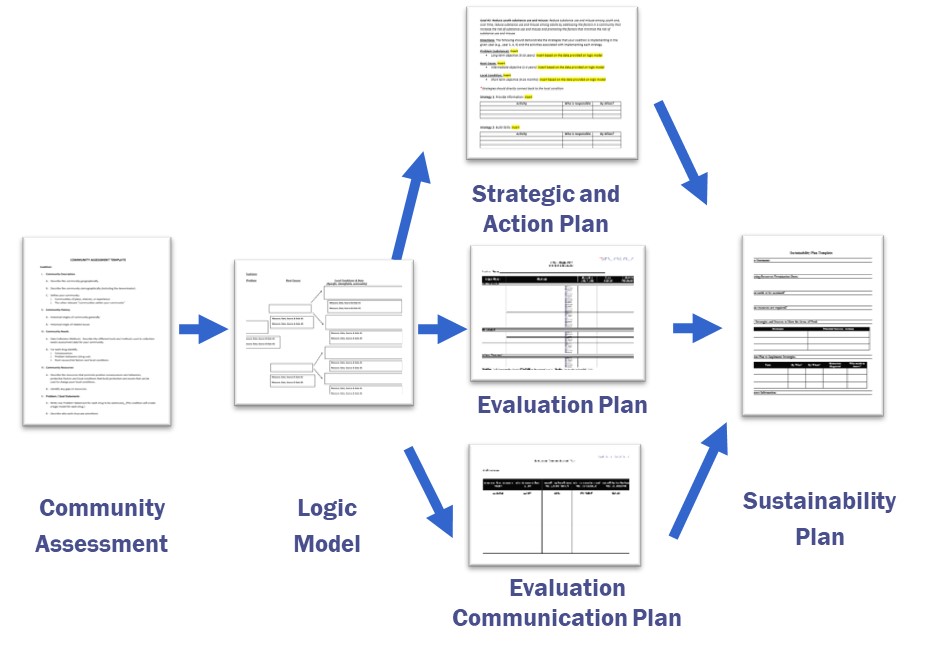 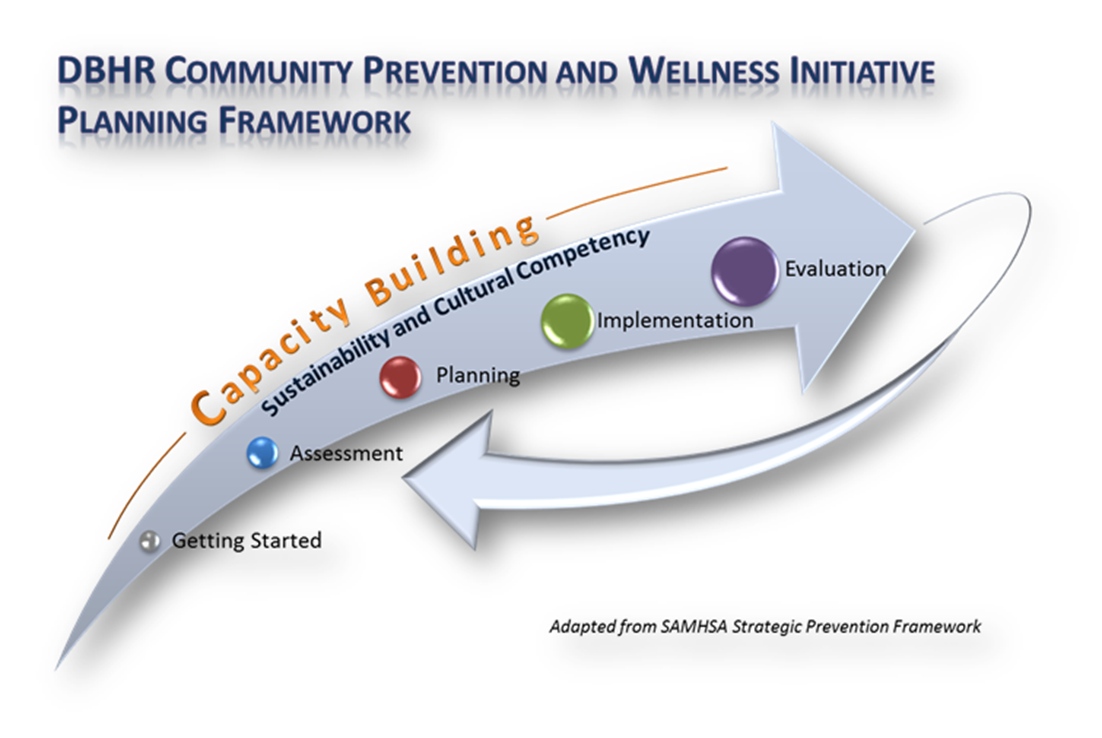 What is the process?
What are the products?
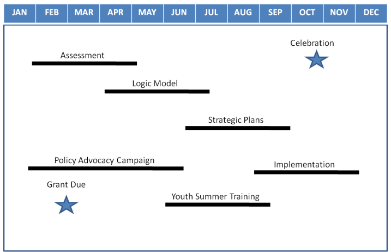 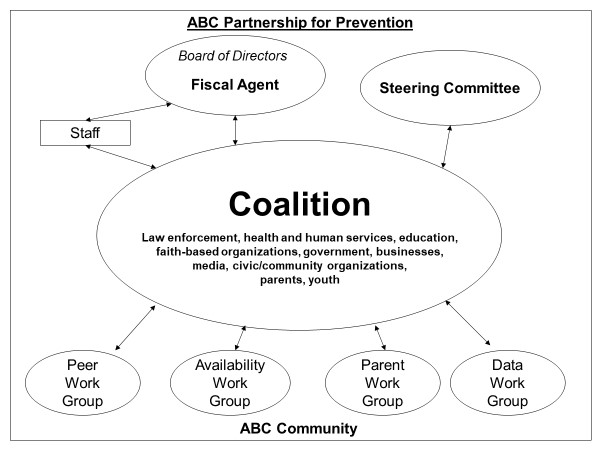 When will the work be done?
Who will do the work?
Coalition Products
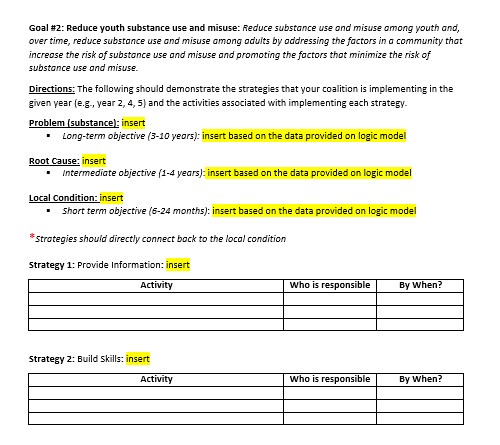 Strategic and Action Plan
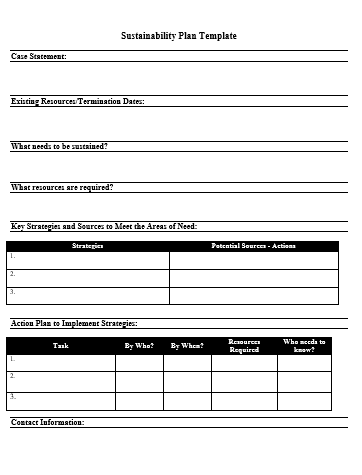 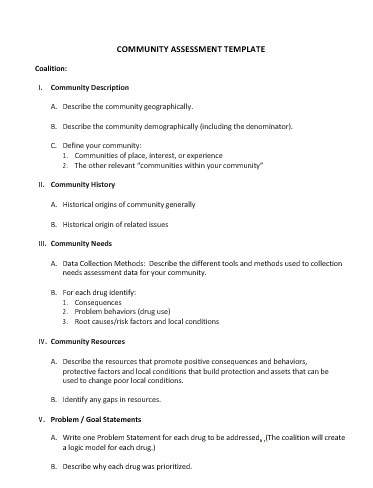 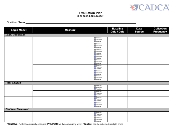 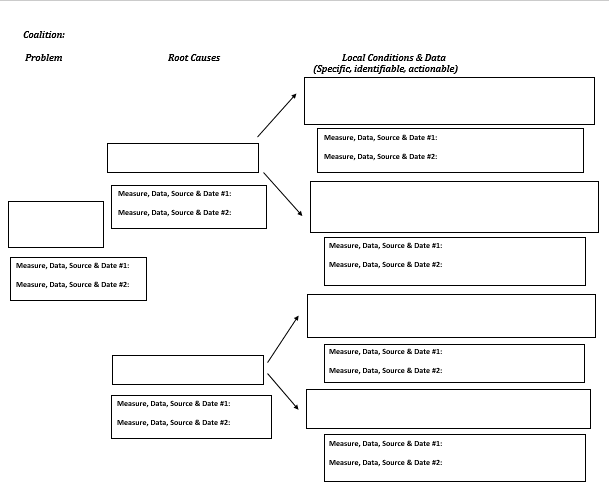 Evaluation Plan
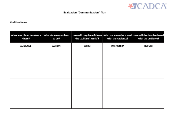 Sustainability
Plan
Logic
Model
Community
Assessment
Evaluation Communication Plan
2. Credible Coalition Processes
Assessment:  How does your coalition use its planning process effectively?
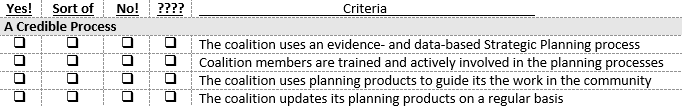 Four Things Coalitions Must Sustain:
Strong volunteer & membership 	base
A credible process
Relevance to current community concerns
3.	Relevance to Community Concerns
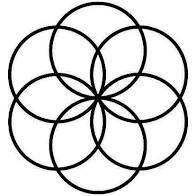 Substance Use and Misuse
Public Safety
Education
Jobs and Employment
Community
Housing and Homelessness
Healthcare & Insurance
COVID-19
Potholes
Sports and Entertainment
Economy
3.	Relevance to Community Concerns
To build the community’s awareness of the coalition by 
clarifying the Coalition’s:

Vision 
Mission
Strategies
Actions
Accomplishments
Outcomes
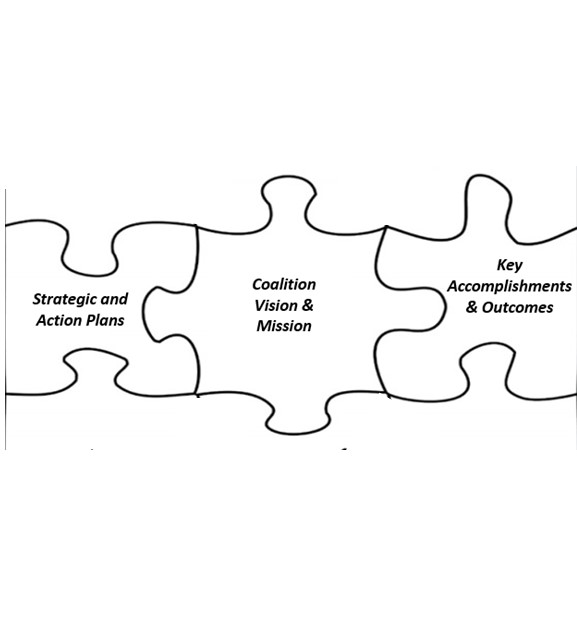 3.	Relevance to Community Concerns
Share the coalition “story” through with a comprehensive mix of branding and marketing strategies including:

Social Networks
Web Presence
Digital Media
Community Outreach
Marketing
“Outdoor” Media
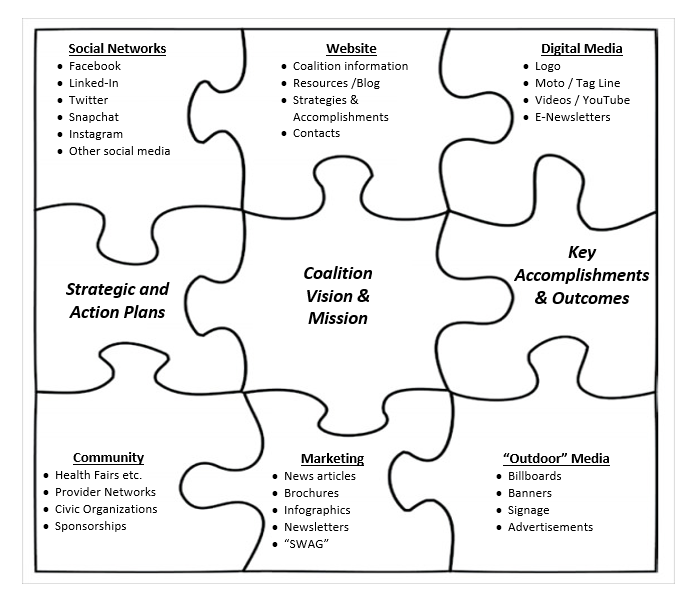 3. Strong Volunteer and Membership Base
Assessment:  How does your coalition “frame” its work in the community?
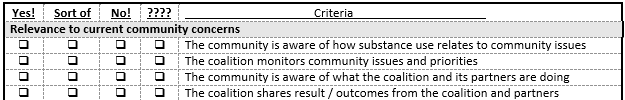 Four Things Coalitions Must Sustain:
Strong volunteer & membership base
A credible process
Relevance to current community concerns
The financial and other resources required to do the work
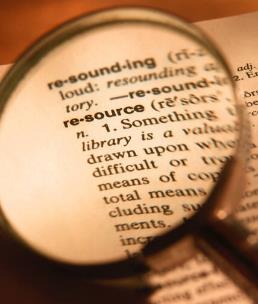 4. The financial and other resources required to do the work
Sustainability Planning Process
To create a Sustainability Plan:
Create a Case Statement
Identify what must be sustained & resources needed
Identify future resource needs
Select funding strategies
Identify potential sources and donors
Action plan for contacts and requests
Six-Step Sustainability Planning Process
Step 1: Create a Case Statement
A written answer to key questions:
Why is the coalition needed?
How will it make a difference? 
Who is involved and supporting?
Is the coalition cost effective?

“Why should I share my resources with the coalition?”
Six-Step Sustainability Planning Process
Step 2: Identify what must be sustained:
The coalition
Specific strategies
Six-Step Sustainability Planning Process
Step 2: Identify Resources Needed:
Identify the resources needed to run the coalition.  Examples of resources include:
Technology
Communication
Training
Transportation
Staff
Volunteers / Partners
Space
Supplies
Six-Step Sustainability Planning Process
Step 3: Identify future resource needs
Determine what your coalition’s future resource needs will be in … 5 years:
BIGGER

The Same

Smaller
2020: 
Current needs in  $ and in-kind:
$200,000
2025: 
Current needs in  $ and in-kind:
$??
Six-Step Sustainability Planning Process
Step 4: Select Funding Strategies
Share
Asset Sharing
In-Kind Contributions
Leverage Shared Positions
Ask
Grants 
Fundraisers
Individual Donors
United Way/Payroll Giving
Planned Giving
Charge
Fee for Service
Fine/Penalty Revenue to Prevention
Line Item in a Government Budget
Line Item in a Nonprofit Budget
Membership Dues 
Acquire Tax Revenue
Earn
For-Profit business
Business planning
Partial ownership of For-Profit enterprises
Six-Step Sustainability Planning Process
Step 4: Select funding strategies  
Develop a Diversified Funding Plan
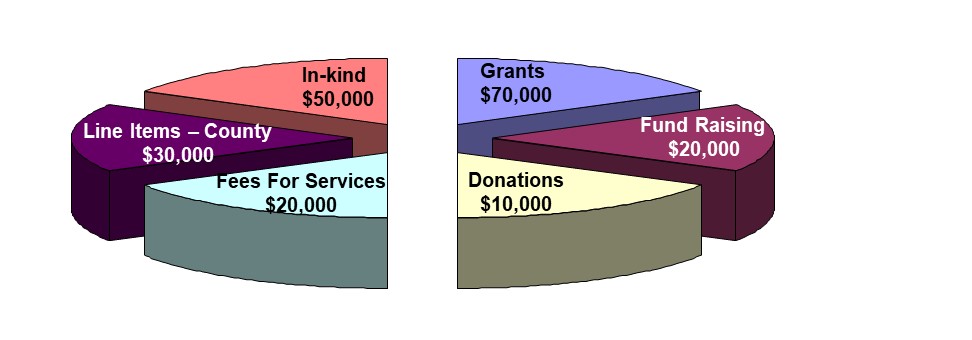 Resources Needed in  2025: $200,000
Six-Step Sustainability Planning Process
Step 5: Identify potential sources and donors
Build relationships with:
Individuals and organizations have an interest in achieving the coalition’s goals
Foundations and grantors are funding coalitions and “capacity”
Coalition members have connections to these individuals and organizations

Start with a handshake …not a handout!
Six-Step Sustainability Planning Process
Step 6: Action plan for contacts and requests

Identify what coalition members will do NOW to begin building relationships with FUTURE donors.  		
Develop plans to:
Engage coalition members
Publicize the coalition’s successes
Connect with potential donors
Develop a Sustainability Plan
Sustainability Plan Template
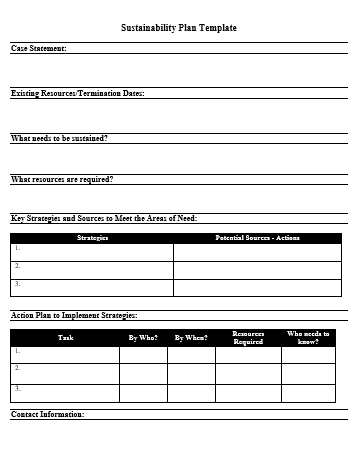 4. Financial and Other Resources to do the Work
Sustainability Plan - Example
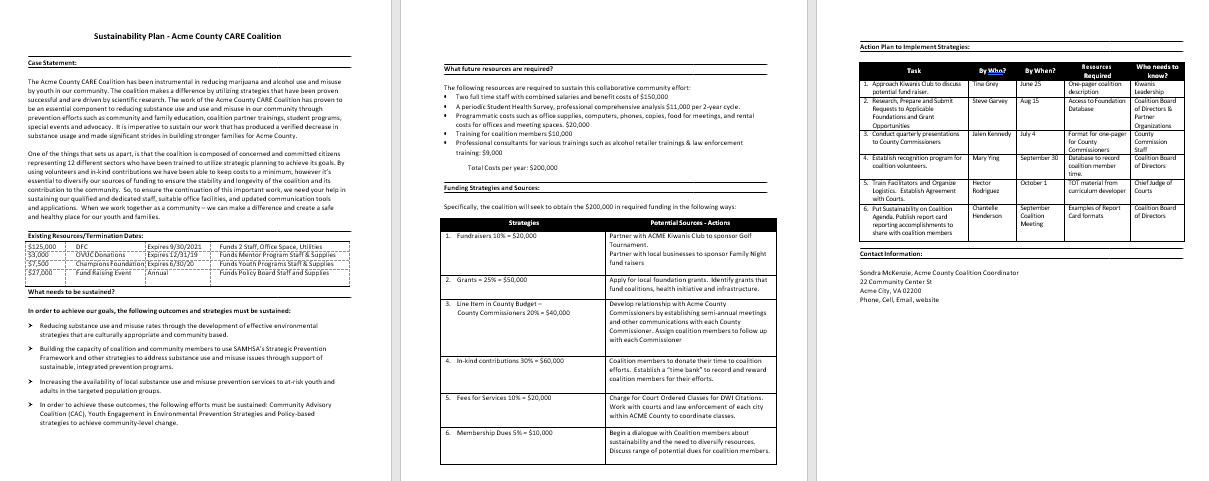 4. Financial and Other Resources to do the Work
Assessment:  How will your coalition develop a Sustainability Plan?
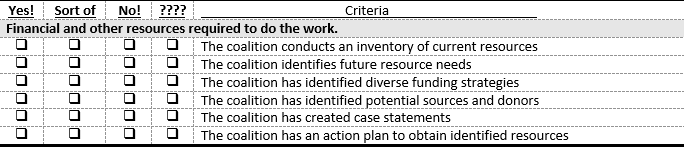 Sustainability Checklist
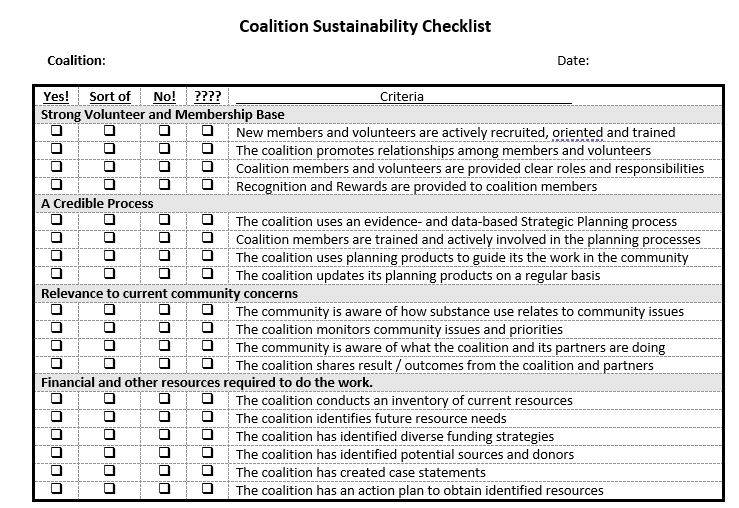 Sustainability – Next Steps
Next steps to engage your coalition:
Use the Sustainability Checklist
Identify the elements that are most relevant to the coalition
Determine how the coalition will implement each element
Develop a Sustainability Plan
Identify additional training and T/A
Resources
CADCA — Community Anti-Drug Coalitions of America
	www.cadca.org

CADCA National Community Anti-Drug Coalition Institute – Coalition Development Support:
	800-54CADCA x240
	training@cadca.org